Barn som ikke vil på samvær
Jartrud Sofie Frafjord
Psykolog og teamleder
Tromsø Familievernkontor
Spisskompetanseteamet «Samtaler med barn»
Barn som ikke vil på samvær
Hva handler det om? 
Hva trenger barnet at instansene ser og forstår? 
Er barnet utsatt for omsorgssvikt hos forelderen det ikke vil til, forelderen det vil være hos – hos begge, eller ingen av dem?
Samværsvegring
Barn over tid uttrykker sterk motvilje for samvær med en av sine foreldre
Resist-refuse dynamics/ parent–child contact problems
Kan oppstå like etter - eller lenge etter -  samlivsbruddet
Stort spenn i alvorlighetsgrad
Både fedre og mødre som avvises
Kompleks dynamikk over tid, der både barnet, foreldrene og andre personer rundt familien kan bidra til at vegringen oppstår og opprettholdes
[Speaker Notes: Årsaken til at barna ikke vil til den andre, kan være alt fra helt prosaisk - det er upraktisk - til helt nødvendig beskyttelse av seg selv]
Hvorfor er temaet viktig?
Økt problematikk
Lite kunnskap, mye usikkerhet
Viktig for de fleste barn å ha kontakt med begge sine foreldre
Foreldre og deres nettverk utgjør en sosial kapital for barnet
Problematikken har lett for å eskalere og sementeres 
Forebygge/redusere foreldrekonflikter 
Forebygge/redusere vansker i foreldre-barn-relasjonen
Oppdage og hjelpe de barna som er 
for involvert i foreldrenes uløste konflikter og behov
utsatt for vold, overgrep eller andre former for omsorgssvikt
[Speaker Notes: Hver av foreldrene utgjør sammen med sitt nettverk og sin familie en sosial kapital for barnet, i det at de kan gi barnet viktige erfaringer og læring, og opplevelse av trygghet, tilhørighet og å være elsket]
Hva bidrar vårt spisskompetanseteam med?
Webinar: https://youtu.be/WLsVopOWqws

Veileder: http://www.bufdir.no/Bibliotek/Dokumentside/?docId=BUF00005222

Informasjonsfilmer: 
https://youtu.be/FnlYXv9d1bU 
https://www.youtube.com/watch?v=paxNnUt411E&feature=youtu.be
https://www.youtube.com/watch?v=QKmcCqO_kqA&feature=youtu.be

Tekst til Foreldrehverdag: https://bufdir.no/Foreldrehverdag/Samliv_og_familie/nar_barnet_ikke_vil_pa_samvar/

FOU-prosjekt: https://www.fhi.no/cristin-prosjekter/aktiv/hvordan-forsta-og-handtere-barn-som-avviser-en-forelder-en-systematisk-kart/

Intervju: https://fontene.no/nyheter/hva-gjor-du-nar-barn-velger-bort-en-av-foreldrene-her-far-du-rad-fra-psykolog-6.47.752814.2c92106a9b

Planlegges: 
Fagmøtepakke
Samtaleverktøy
Forebyggende foreldrekurs
Hva handler det om?
Avstand til venner, skole, fritidsaktiviteter osv.
Relasjon til steforelder og stesøsken
Utrygghet hos barnet grunnet lite kontakt mellom barnet og samværsforelder 
Ulike regler, forventinger og foreldrestil i de to hjemmene
Sårbarheter hos barnet (engstelig, sensitiv, vansker med overganger)
Utviklingsmessige faktorer (separasjonsangst, svart-hvitt-tenkning, løsrivelse, moralske vurderinger) 
Endring i foreldrefungeringen før, under eller etter samlivsbruddet (mer selvsentrert, fraværende, emosjonell)
Mestringsstrategi som blir til unngåelsesatferd
Lav tillit og vedvarende foreldrekonflikt, som også kan involvere utvidet familie, nye partnere og fagpersoner 
Vold, overgrep, rusmisbruk og psykisk uhelse hos en forelder
[Speaker Notes: Barnet eksponeres for negative følelsesuttrykk, uttalelser og fortolkninger om den andre forelderen
Fravær av anerkjennelse og nyansering av den andre forelderen
Normale foreldre-barn-vansker blir ikke løst eller reparert]
Flere årsaker til at samværsvegring kan oppstå, opprettholdes og forsterkes
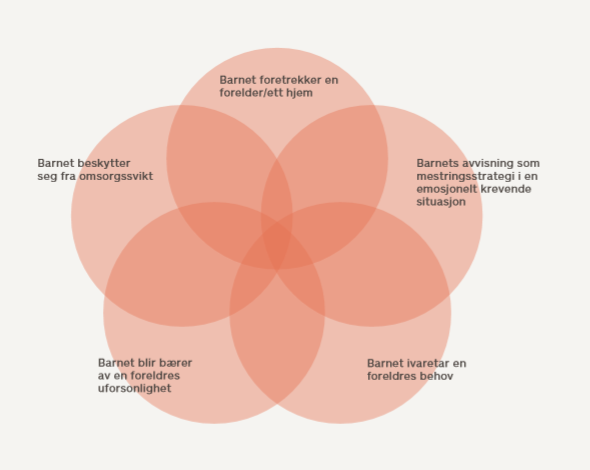 Hva handler avvisningen om?
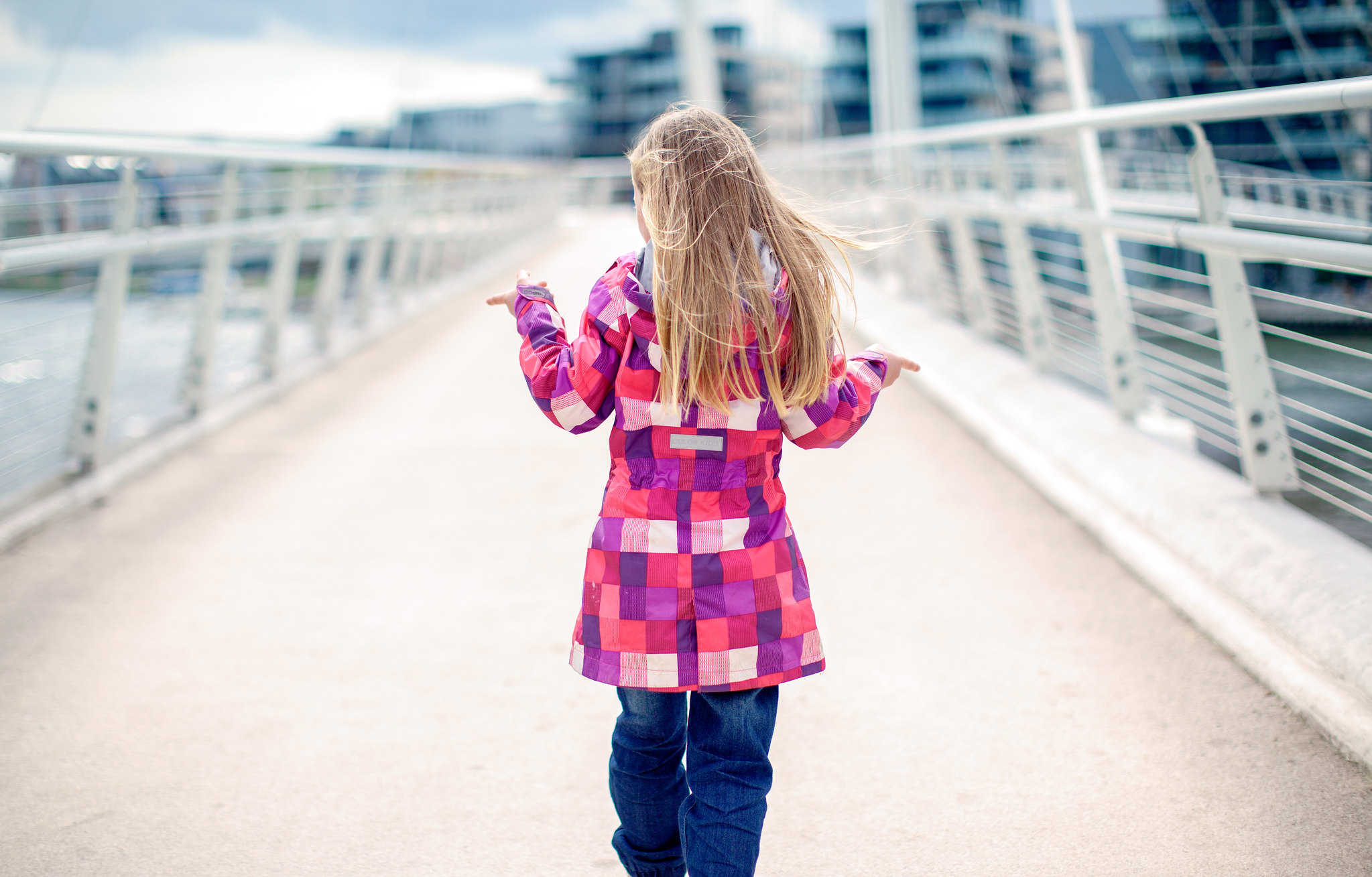 Beskyttelse
Løsrivelse
Trenger barnet støtte til å håndtere egne følelser?
Følelsesregulering
Utfordringer
Motstridende fortellinger
Polarisert fagdiskusjon
Lite empirisk kunnskap
Heuristikker – hjernens snarveier
Bekreftelsesfellen
Sosiale medier og internettets algoritmer

Mistillit hos foreldrene
Manglende motivasjon hos foreldrene
[Speaker Notes: Den foretrukne forelderen hevder at den avviste forelderen utøver dårlig foreldreskap og at det er nødvendig å redusere samvær og kontakt. 
Den avviste forelderen kan hevde at den foretrukne forelderen påvirker barnet negativt og må gjøre mer for å motivere barnet til samvær.
Heuristikker er mentale snarveier som vi bruker for å forenkle måten vi løser komplekse kognitive problemer på. psykologiske tankefeil som oppstår fordi hjernen må forenkle når den sorterer og tolker informasjon. Kognitive bias fører til en tilbøyelighet til å tolke vekk informasjon som er i strid med ens eksisterende virkelighetsoppfattelse i stedet for å endre mening.
- Lite forskning på å skille mellom ulike typer samværsvegring, konsekvensene det har for barn og effekten av ulike tiltak]
En viktig intervensjon i seg selv er å hjelpe foreldrene til å se at vegringen kan ha sammensatte årsaker og at løsningen ofte handler om å få økt forståelse for barnets situasjon, og økt innsikt i hva en selv kan gjøre noe med
Viktige politiske og sosiokulturelle endringer
Barns autonomi og rett til medbestemmelse
Barn kan få mer innflytelse og ansvar for beslutninger enn de er modne for
Barn trenger først og fremst å bli forstått
Barns mening skapes i samspill med andre og er derfor påvirkelig og i stadig endring 
Barn kan strekke seg langt for å ivareta en forelders behov
[Speaker Notes: Punkt 3 må balanseres med: 
Myndiggjøringen av barnet kan føre til ettergivende foreldre som gir barnet mer makt eller ansvar enn de er modne for. Barn trenger ikke bare å bli hørt, de trenger først og fremst å bli forstått! Det vi må spørre oss om er ikke hva barnet vil, men hva barnet trenger. 
Barns evne til selvstendig, kritisk og nyansert tenkning utvikles gradvis i takt med alder og modenhet, og påvirkes av andre viktige personers støtte og aksept]
Viktige politiske og sosiokulturelle endringer
Likestilt foreldreskap og barns behov for begge foreldre
Betyr ikke at alle barn vil eller bør bo like mye hos begge
Stor variasjon i foreldrefungering
Kan være helt legitime grunner for at barn ønsker lite samvær
Samværsvegring trenger ikke handle om manipulasjon fra en forelder
Viktige politiske og sosiokulturelle endringer
Avdekke og beskytte barn fra vold og overgrep i hjemmet
Alle foreldre har svake sider og svake øyeblikk
Å overreagere kan være like alvorlig som å overse
Vold og overgrep handler om makt som misbrukes

Mer oppmerksomhet og kunnskap om rolleforstyrrelser i familien
Saker der barn avviser kontakt med en forelder er ofte komplekse og dynamiske, med mange interagerende faktorer som kan endre seg ettersom tiden går. Det kan derfor være utfordrende å finne ut av hva barnets vegring handler om. Vi bør ikke konkludere for raskt, da det kan ha store konsekvenser for barnet om vi forstår situasjonen helt feil. Samtidig må vi unngå å bruke så lang tid på motstridende fortellinger fra foreldrene, at barnet forblir i en uløst og belastende situasjon.
Oppsummering
Blir vi for ensidig og forenklet i vår forståelse risikerer vi å overse eller undervurdere det barnet har behov for. 
Barnet kan trenge: 
at de voksne tar ansvar for at det som er vanskelig snakkes om og løses, i stedet for at det unngås 
at de voksne tar mer ansvar for sine egne følelser og behov, og  håndterer sine egne utfordringer
reduksjon i samvær, midlertidig eller varig, avhengig av forelderens evne til å skape nødvendige endringer